2021-2022CMAS TestNav Technical Site Readiness Training
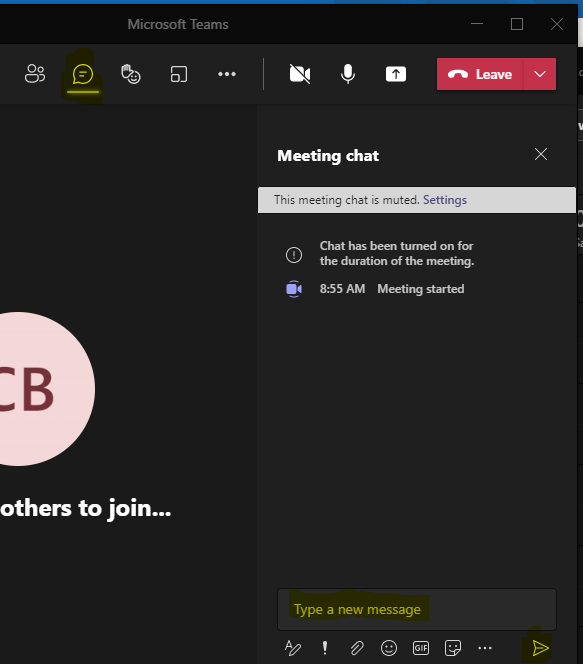 Welcome!
Introduce Yourself
From the top of the navigation select the Chat icon
In the Type a new message section tell us your district role and how long you have held your position
Select the paper airplane icon in the bottom right corner of the window to send
Note: Select the three dots (…) and click “Turn on live captions” to access closed captioning
Select the Chat icon
Tell us a brief story about yesterday’s record setting windstorm.
Send your message
A recording of this meeting will be available at http://www.cde.state.co.us/assessment/newassess-dtc after December 20
1
CMAS TestNav Technical Site Readiness Training
Spring 2022
2
Topics
Test Nav System Overview


Network Preparation


Proctor Caching
Device Preparation


Infrastructure Trial


Support During Testing
3
Test Nav System Overview
Network Preparation
Proctor Caching
Device Preparation
Infrastructure Trial
Support During Testing
4
Test Nav System Overview
Components

TestNav 

Proctor Caching

PearsonAccessnext

Student Responses

Best Practices and Recommendations
5
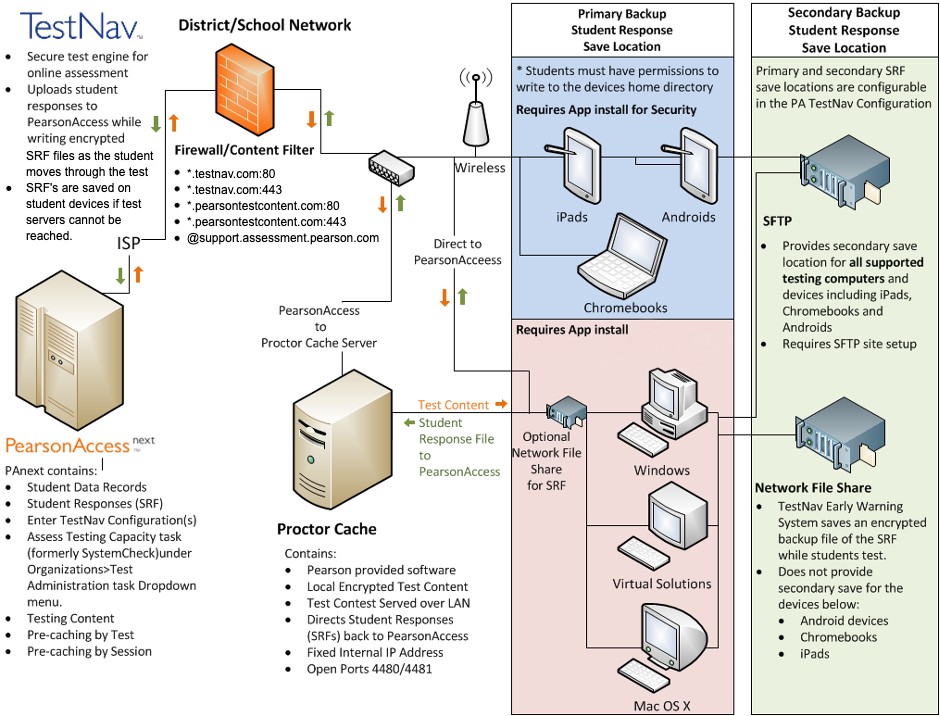 TestNav Evolution
T E S T N A V  in 2014

Downloaded entire test form on initial student authentication.

Saved Student Response Files (SRF) in bundles, saved locally, then sent to Pearson Servers.

Proctor caching allowed offline testing.
TestNav Today

Downloads test items individually as the student navigates through the test.

SRF file are saved directly to Pearson Servers first. SRFs will be saved locally in the event of a network interruption. 

SRFs are written to Pearson every 2 minutes during constructive responses.

A network interruption will stop a student from testing until connectivity to Pearson servers is re-established.
7
TestNav Components
[Speaker Notes: Note: Testing for TestNav Server side software v8.12 is currently in process]
Finding the Current Server Version of TestNav
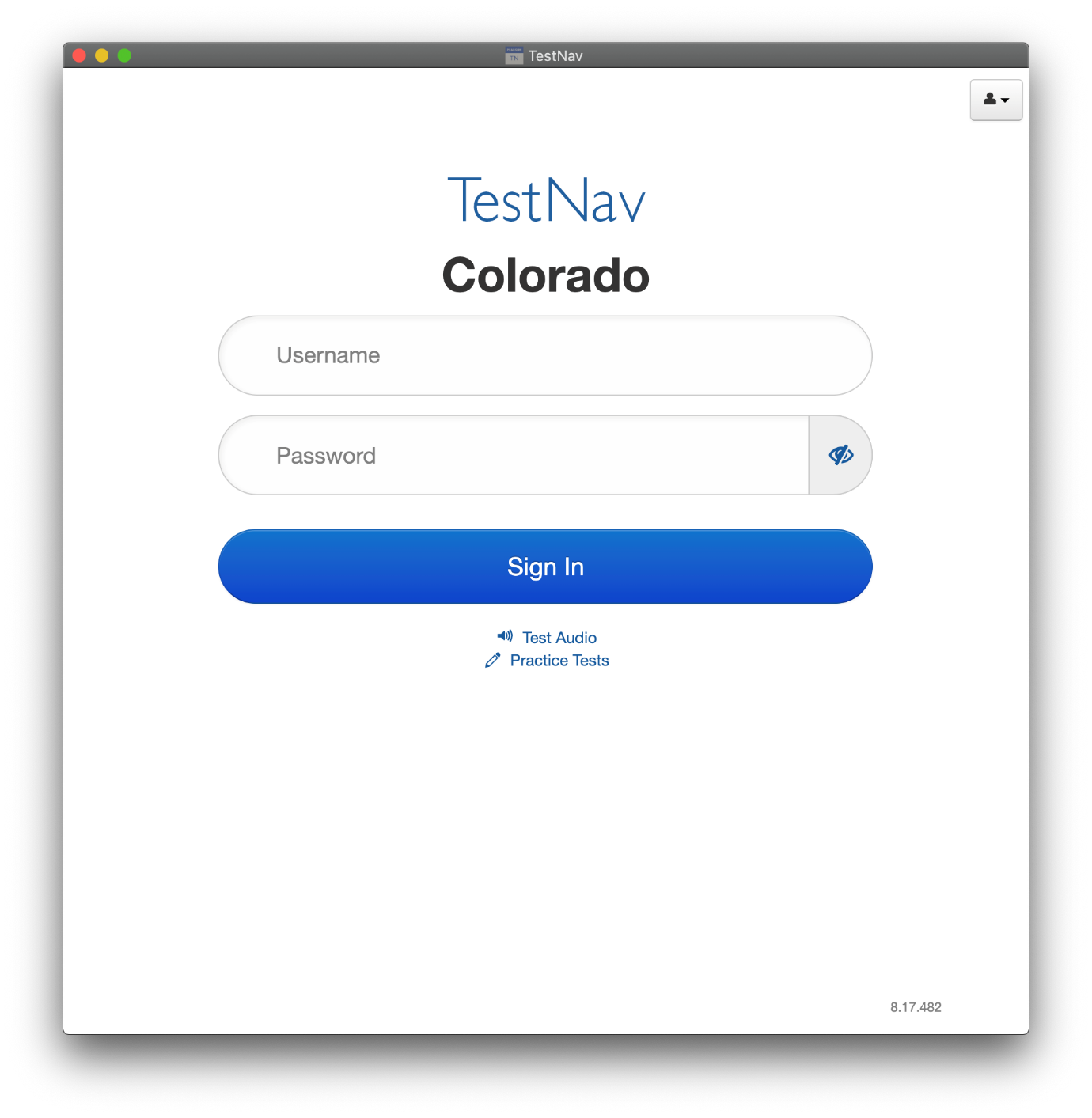 Finding the Current App Version of TestNav
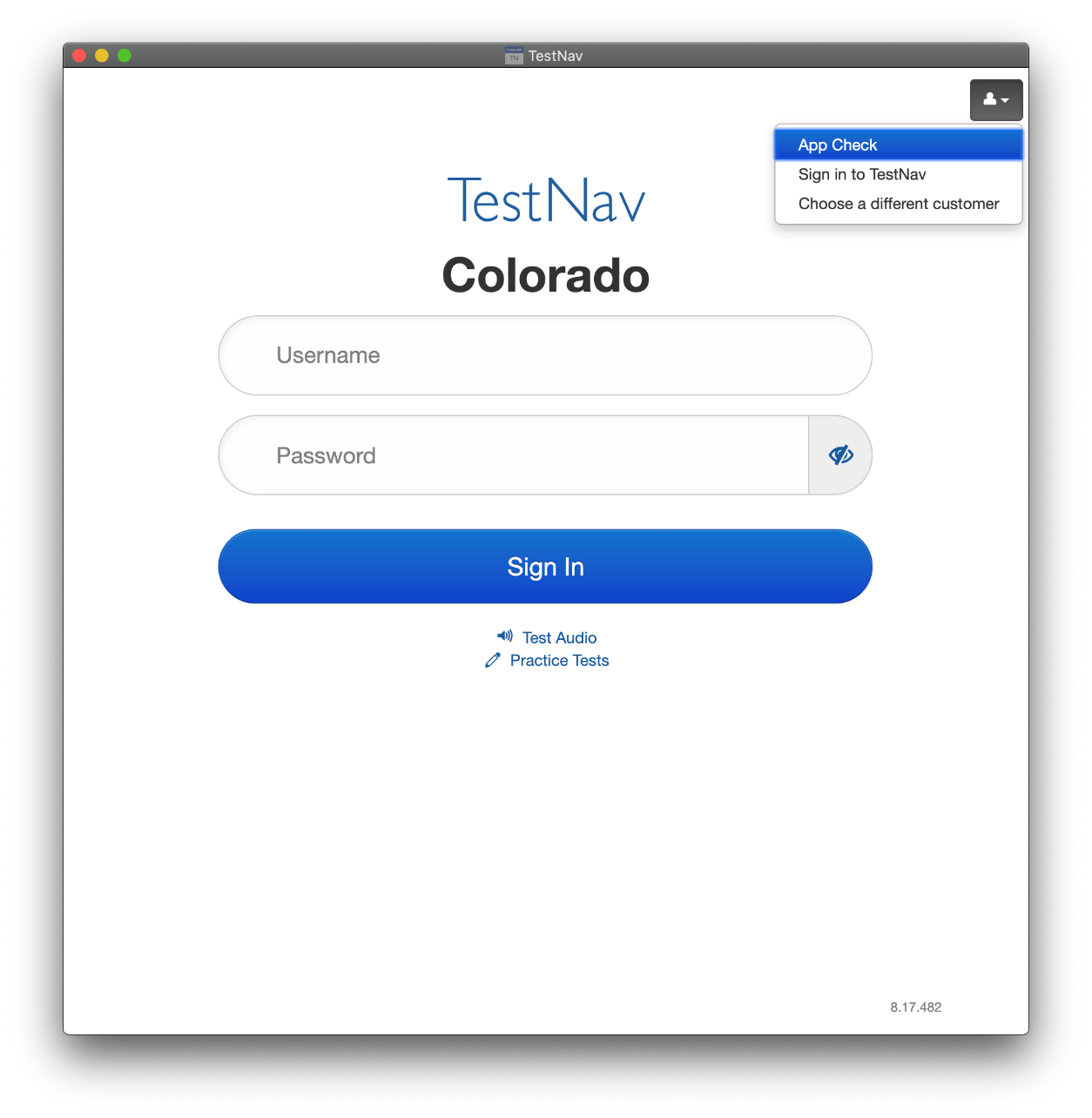 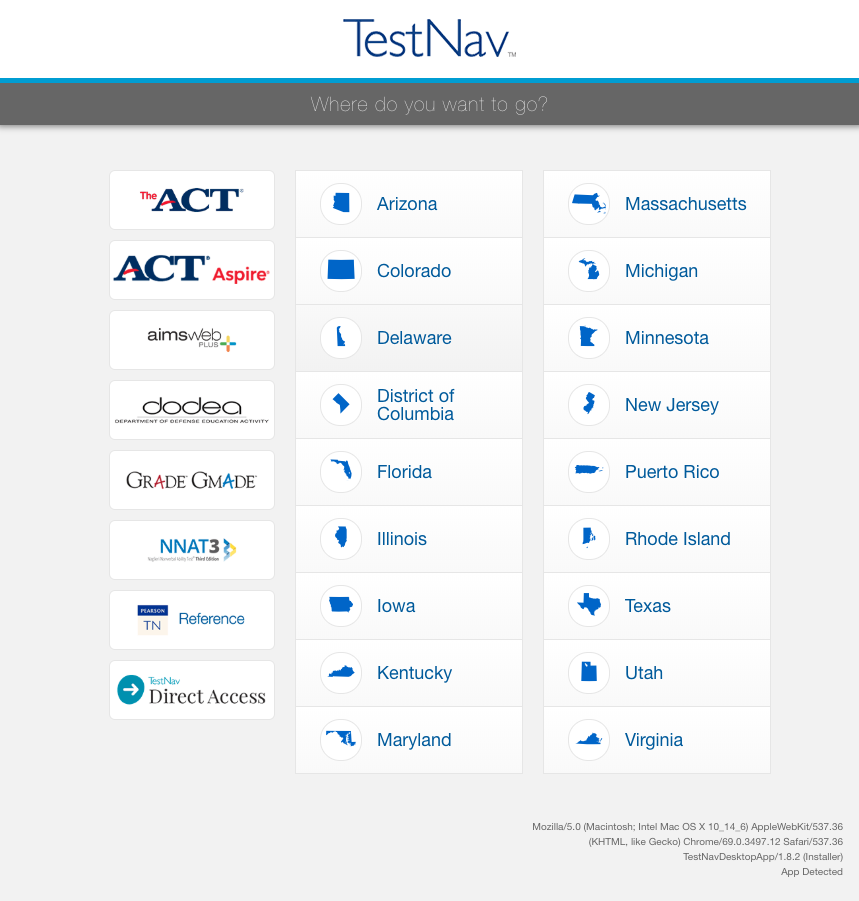 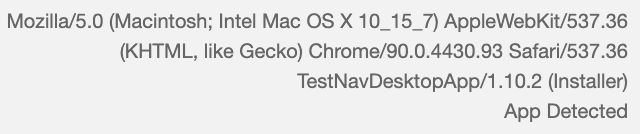 TestNav 8.17 Install Options
Installable app available for
Chrome
iOS
Linux Ubuntu
Mac OS X
Windows
Windows 10 in the app store
Does not depend on other software, such as a browser or Java.

Access your test by starting the TestNav app and choosing your test.
Proctor Caching
Proctor Caching is Pearson-supplied software that is used in conjunction with TestNav to reduce bandwidth requirements and accelerate the delivery of test content.
Allows you to pre-cache test content to your local network before a test.

Reduces the burden on your ISP by eliminating redundancy in requests for test content.

Stores an encrypted local copy of all pre-cached tests.

Automatic ProctorCache Override if ProctorCache machine connection is unsuccessful.
CanStock Photo
[Speaker Notes: What is Proctor Caching? 
Proctor Caching is Pearson-supplied software that is used in conjunction with TestNav to reduce bandwidth requirements and accelerate the delivery of test content.
It allows you to pre-cache test content to your local network before testing.
It reduces the burden on your Internet service provider (ISP) by eliminating redundant requests for test content.
Cached content is encrypted and stored locally.]
PearsonAccessnext
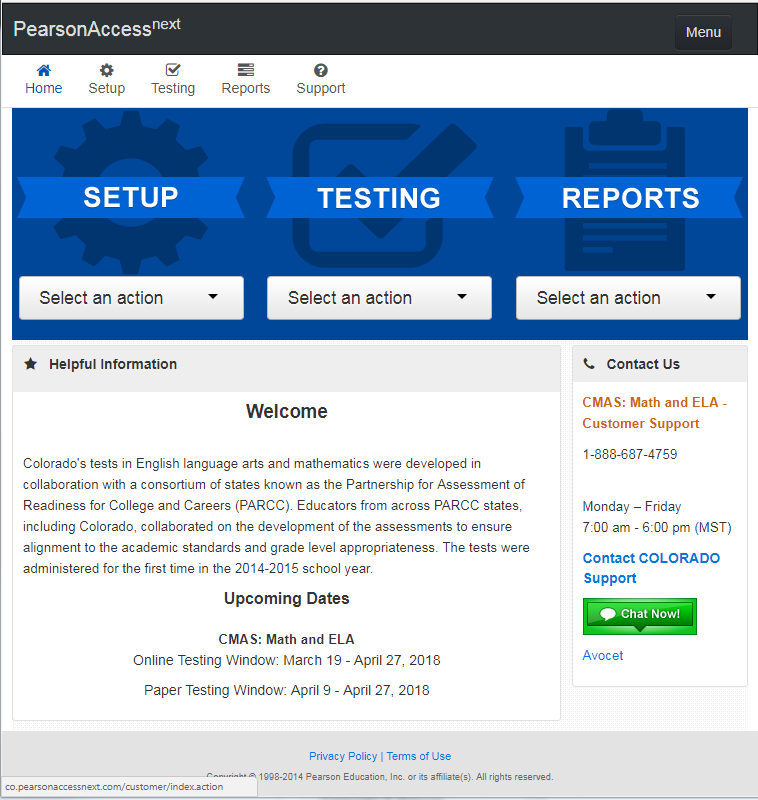 Create TestNav configurations and save file locations.

Create test sessions.
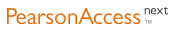 SRF and Log File Save Locations
TestNav saves SRF and log files in different locations depending on the operating system and platform. When a student encounters an error, most often you must locate these files to recover student responses.

Saved Response File (SRF) - a file in which TestNav saves a student response if an error stops a response from saving to the Pearson server. The SRF preserves these responses and sends them to the server when connectivity is re-established.

Log File - a file that contains current TestNav output and any error messages that TestNav displays during a test session. This information helps Pearson Support diagnose issues, if they occur.
14
Student Responses – SRF Files
Student response files write to Pearson on every student navigation.

Both the Primary and Alternate files are written to at the same time. If files cannot be written to Pearson.

Uploading of response data is continuous. If an upload fails, TestNav save the SRF to the primary save location (student device) and the secondary save location if configured.

If the response data upload is successful, TestNav will create a new empty SRF file and begin the process again. TestNav will only delete an SRF file once it is successfully uploaded.
[Speaker Notes: Illustrate the benefits of supplying a secondary response location.

Note that SRF and log files can be retrieved if necessary. Full instructions can be found on the support site.]
Best Practices and Recommendations
Use Proctor Caching for Science as well as Text to Speech forms due to the large file sizes for these assessments.

Use Student Device as Primary SRF save location.

Use the CMAS PearsonAccessnext Training center to run Site Readiness test forms to verify testing devices, proctor cache devices, and network configurations.

Open the TestNav app before live testing so it can be allowed to update if necessary.
Test Nav System Overview
Network Preparation
Proctor Caching
Device Preparation
Infrastructure Trial
Support During Testing
17
Network Preparation
TestNav Test Delivery URLs and Ports

Proxy Servers

Firewalls



Content Filtering

Anti-Virus
18
TestNav Test Delivery URLs and Ports
Test Delivery URLs and Ports

*.testnav.com:80
*.testnav.com:443
*.pearsontestcontent.com:80
*.pearsontestcontent.com:443
*.chime.aws
TCP:443
UDP:3478


Certificate Authority URLs

*.thawte.com
*.usertrust.com
*.comodoca.com
google-analytics.com (optional)

Allow traffic on ports 4480 and 4481 to flow freely on the network. Proctor Caching uses these ports.
19
Proxy Servers
Exempt 127.0.0.1 from all proxy services.

Proxy servers can cause delays in TestNav traffic that can sometimes cause communication timeouts. 

Some web-based content filters can act as a proxy. As a result, Pearson support recommends that you add TestNav URLs to proxy bypass lists, when possible.
20
Firewalls
Exempt TestNav URLs from firewall inspection, when possible.

Firewall services that can interrupt TestNav traffic:

Gateway antivirus inspection 

deep packet inspection

reverse DNS checks

gateway SSL decryption/inspection
21
Content Filtering
Allowlist TestNav URLs within any applicable services.

Security/content filter services can interrupt TestNav traffic. 

Services known to cause TestNav interruptions:

reverse-DNS checks

SSL decryption/inspection

deep packet inspection

HTTP inspection

blocking audio/multimedia files

blocking archival files
22
Anti-Virus
Exempt TestNav URLs and file directories from antivirus scanning or inspecting.

Install paths vary by platform and installation method. Windows and Mac devices have an additional path where they store minor updates:
Windows: {user_home}\AppData\Local\Pearson
Mac: {user_home}/Library/Application Support/Pearson

Some antivirus software uses real-time protection to scan network traffic and file downloads, which may cause issues in test data transfers during secure online testing.
23
Wireless Network Best Practices
Minimizing Impact

Conduct a Site Survey

Design for Density
TIP: Disable load balancing across wireless access points (WAP) if you have experienced a high-level of 1009 errors in past CMAS administrations.
24
[Speaker Notes: Before testing:
Disable low end wireless protocols that are not being used.
Turn off students’ mobile devices to avoid potential interference during testing. 
Before the Sign in and preparation phase:
Ask classrooms to stagger logins to minimize initial loading time.
For example, in a class of 30 students, the proctor can have 10 students log in each minute, decreasing the strain on the network.

Evaluate the district’s infrastructure, network design, and WiFi needs to determine how many wireless access points (APs) in each school.
A site survey should include:
Evaluating the existing infrastructure.
Counting the number of user devices.
Examining the type of user traffic and interference.
Install APs more densely to decrease potential for overload with too many student devices. 

Reduce WiFi interference from construction materials.  The following solid materials can slow WiFi speed or completely block wireless signals:
Brick, concrete, and metal
Filing bookshelves
Cabinets
If your WiFi access points have adjustable antennas, point the antenna to aim the signal at the student devices to improve the throughput.
Reduce interference from other WiFi networks.

Check your AP user guide to find out whether your APs can detect the least congested WiFi channel.
Reduce interference from other devices.These can include:
Cordless phones
Bluetooth-enabled devices
Student mobile devices
Temporarily turn off or unplug electronics to reduce wireless interference during testing.
If you previously had channel auto-switching allowed, but notice slow speeds or poor connections, manually configure the channel and perform speed tests to find the fastest channel.]
Test Nav System Overview
Network Preparation
Proctor Caching
Device Preparation
Infrastructure Trial
Support During Testing
25
Proctor Caching
Proctor Caching Considerations

Install & Device Requirements

Configure TestNav in PearsonAccessnext

Proctor Caching Monitoring
26
Proctor Caching History
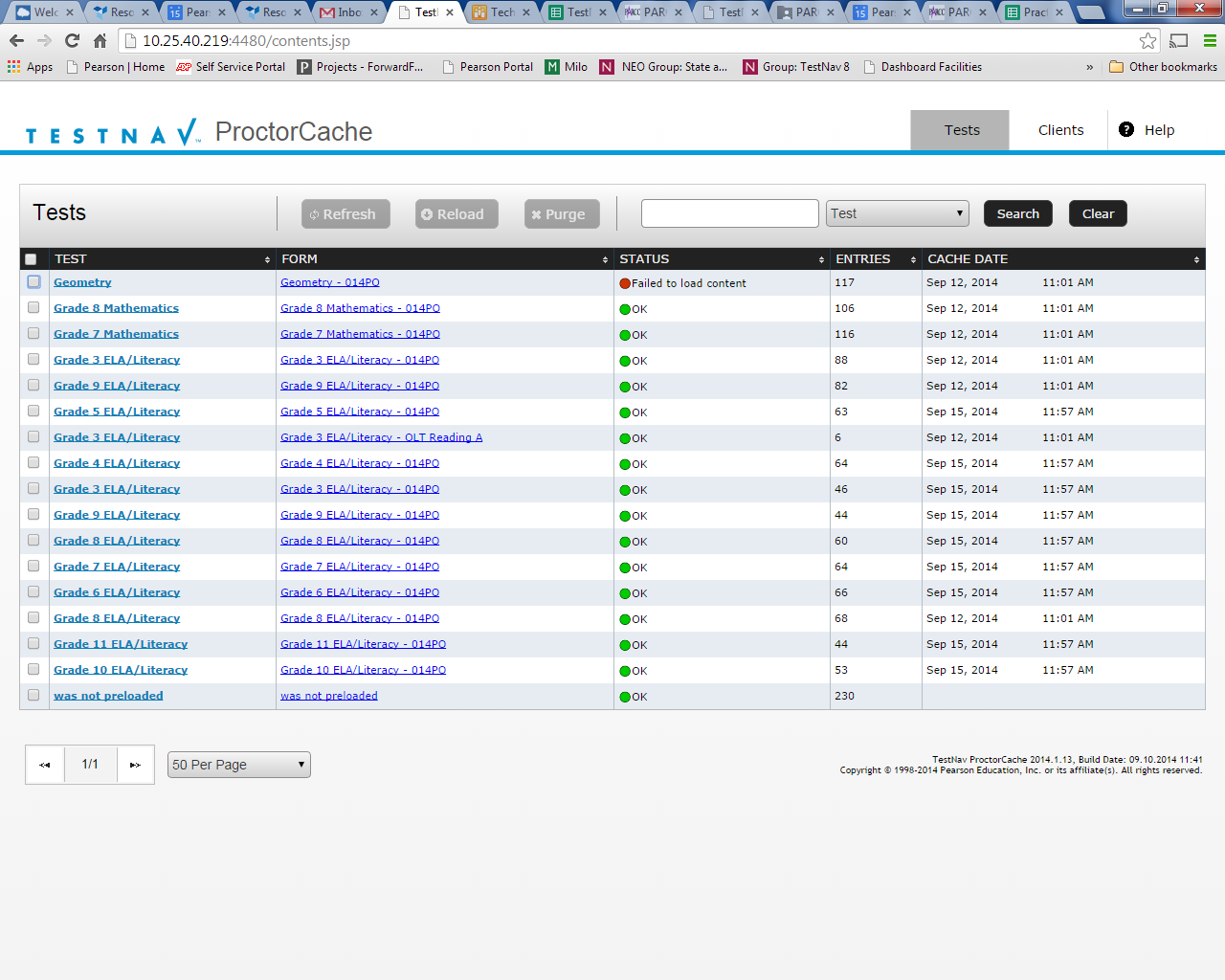 27
Proctor Caching Considerations
Districts with increased network and or internet capacity may conduct an infrastructure trial to determine if the capacity exists to test without caching ELA or Math content.

District may explore having either schools or grade levels administer an assessment without ELA or Math content cached.

CDE recommends caching Science as well as Text to Speech forms due to the large file sizes for these assessments.

Contact CDE and Pearson if you would like to explore administering ELA or Math assessments with out proctor caching.
28
Proctor Caching Requirements
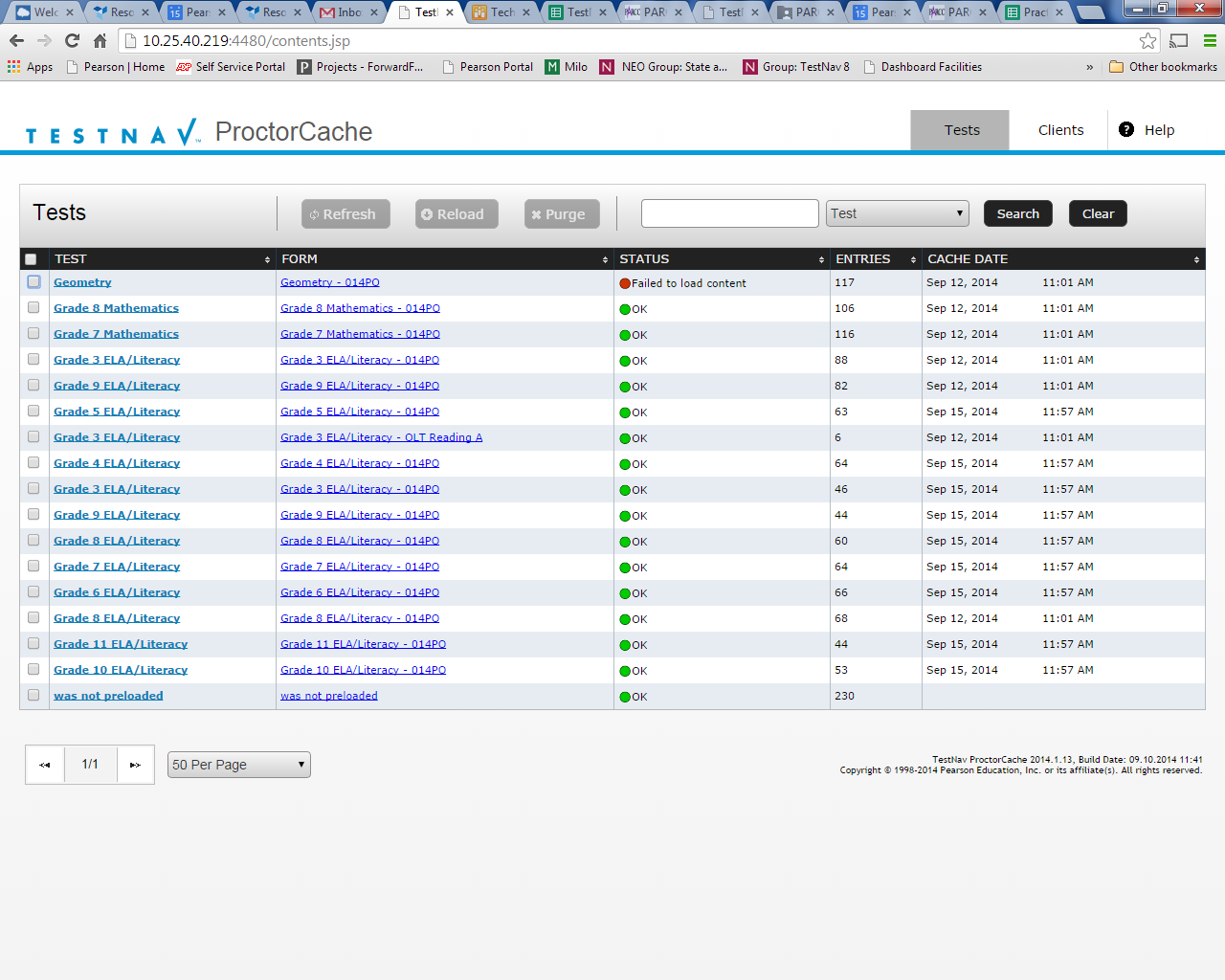 https://support.assessment.pearson.com/x/HAACAQ
[Speaker Notes: Proctor Caching runs solely on Windows.

It does not require an underlying server-based operating system.  It can run on desktop class hardware and a desktop class operating system, which gives districts flexibility on what machines they use for Proctor Caching.


Proctor Caching uses TCP Port 80 for communication between the Proctor Caching machine and the Pearson servers, and ports 4480 and 4481 for communication between testing workstations and the Proctor Caching machine.

Because testing workstations must know a predictable network location for the Proctor Caching machine, Proctor Caching requires a fixed internal IP address. Those districts that require Internet traffic to pass through an upstream proxy server will have to configure Proctor Caching to point to their proxy server.  For details on setting up an upstream proxy, refer to the Windows or Mac “Tips on Proctor Caching” section in the TestNav 8 Proctor Caching User Guide.]
Proctor Caching Operating System Requirements
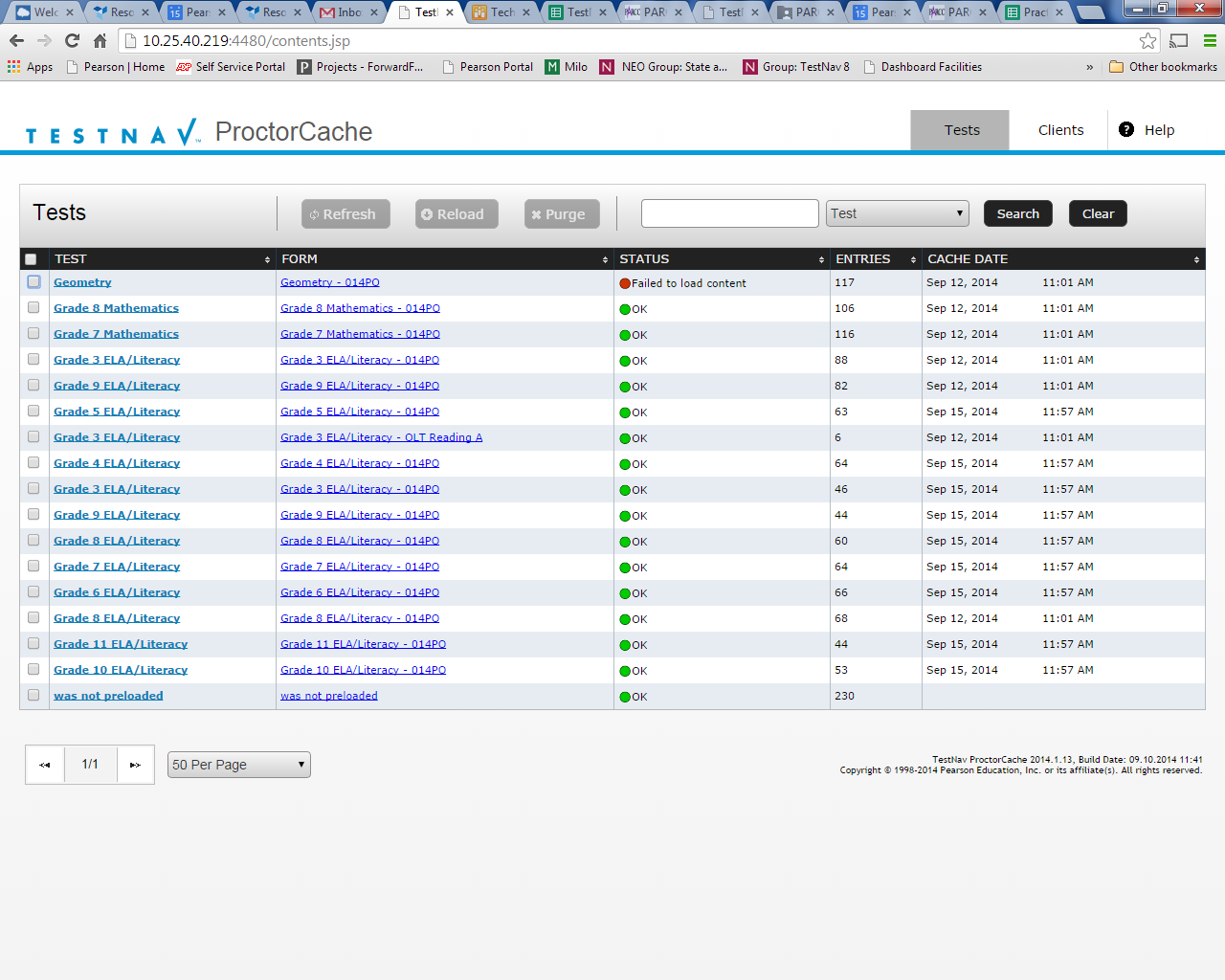 PearsonAccessnext TestNav Configurations
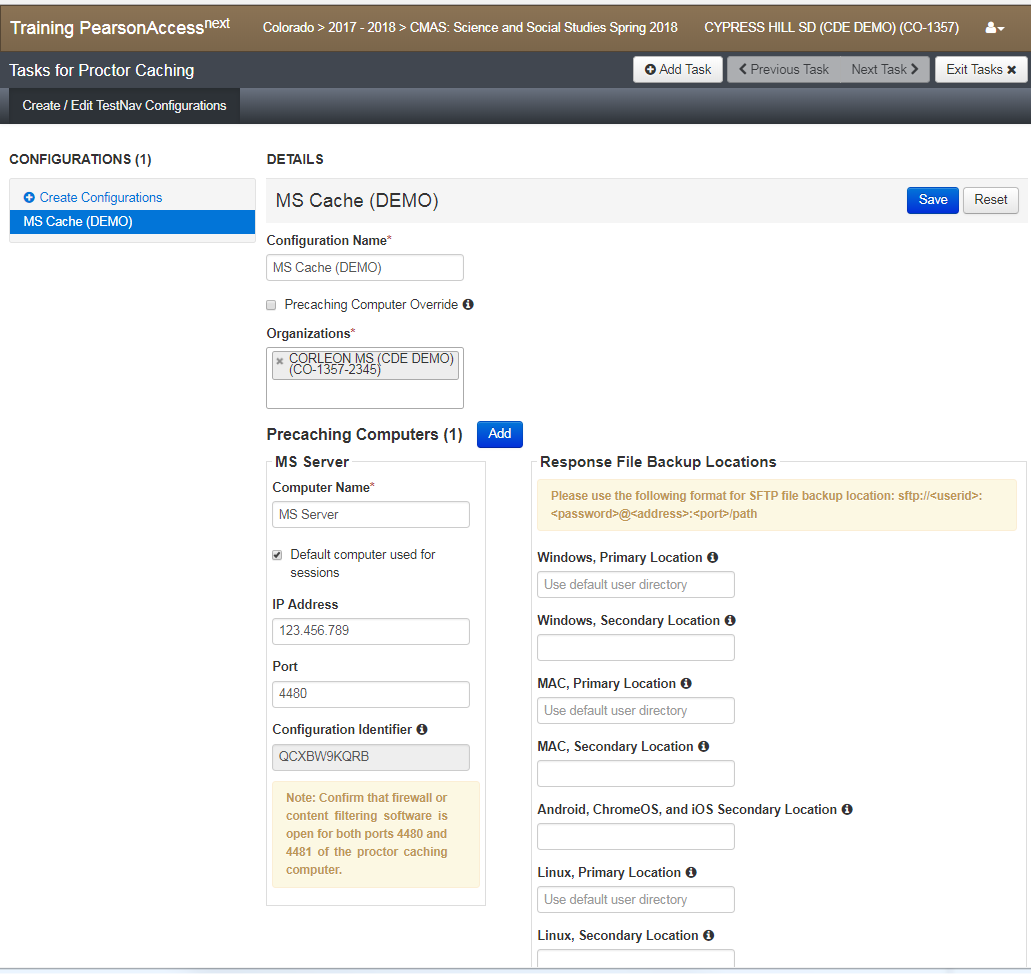 TestNav requires at least one working save location.

TestNav by default saves student response data to: <home dir>/Pearson/student/srf

Create a TestNav Config in PearsonAccessnext to specify custom Primary and Alternate file locations
Best Practice:  Primary Response File Location should be on the student workstation. Designated in TestNav config in PearsonAccessnext. Students must have full access to designated Response File Locations.
[Speaker Notes: When a student responds to a test question, TestNav saves the response in a saved response file (SRF) and sends these responses to the Pearson server. After the responses successfully save to the Pearson server, TestNav deletes the SRF.

Before testing, refer to your PA next user guide to configure TestNav and complete the following steps. 
Configure primary and a secondary save location through PA next .
Configure student accounts to have complete read, write, and delete access in these save locations.
Communicate SRF and log file locations to test proctors.]
Configure TestNav Setup
Sign in to the CMAS PearsonAccessnext website at
 https://trng-co.pearsonaccessnext.com/customer/index.action 
Select Setup > TestNav Configurations.


Select /Edit Configurations; Select Start to launch Create the configuration.


Enter a Configuration Name.
Using the Organizations drop-down menu, select your school or district.
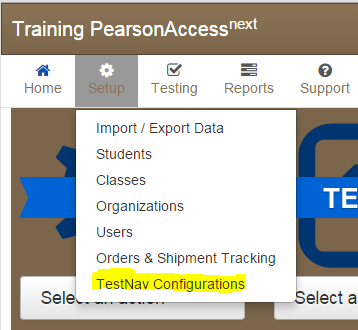 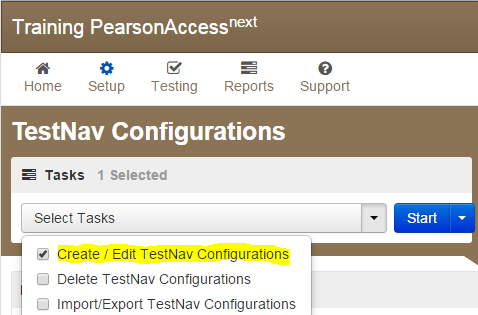 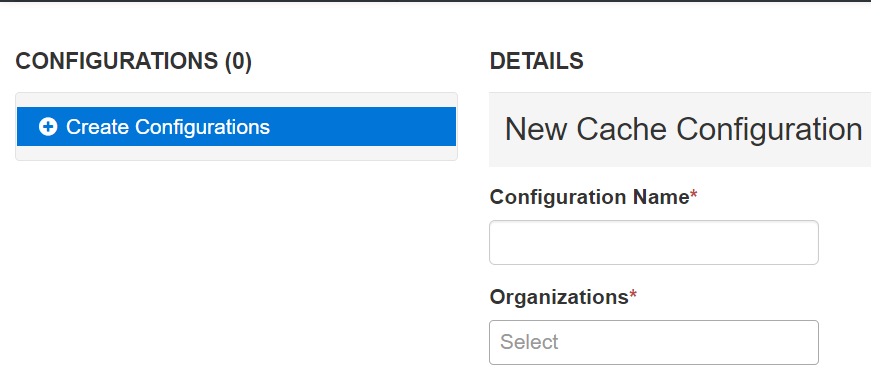 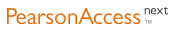 [Speaker Notes: Next you will need to create a TestNav configuration. Sign in to the CMAS PearsonAccessnext website. Technology staff will need to receive secure access from their district coordinator.  

The Configuration screen can be accessed by selecting Setup and then TestNav Configurations from the drop-down menu. This will allow you to access the configurations settings to set primary and secondary temporary student response save locations for TestNav, and if applicable, set up a connection to your Proctor Caching machine(s).

Select Create/Edit Configurations from the tasks menu to launch the Configuration screen.]
Configure TestNav Setup
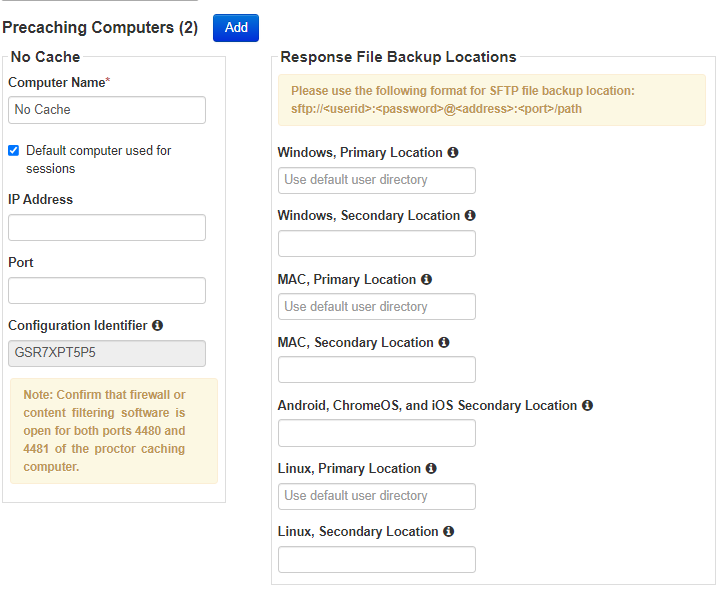 Computer Name will be the name that displays when selecting a Caching machine during test session creation. 

Internal Network IP address of the caching machine

Port Number which unless modified is 4480 

Then specify student response file backup locations.

Select Create.

Verify the connection to the Precaching Computer by opening a new browser window and navigating to http://<ip-address>:<port>
TIP:  If you will not be Precaching, simply leave the IP Address and Port fields blank
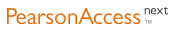 [Speaker Notes: Next, you can identify the Proctor Caching computer. In the “Default Precaching Computer” section, enter a computer name, the computer’s IP address, and port information. 

The computer name will be the name that displays when selecting a Caching machine during test session creation.  If you will be Proctor Caching, provide the internal network IP address of the caching machine and the port number, which unless modified is 4480 for Pearson-supplied Proctor Caching. The IP address should be a static address to ensure students can access content during testing. Also note, the computer selected for Proctor Caching should not be a student testing machine.

Check “Uses Pearson Precaching Software.” 

If you will be using a non Pearson-supplied caching solution, you will uncheck the box next to “Uses Pearson Precaching software” and make sure the port is the correct port for the caching solution you will be using.

If you will not be Precaching, simply leave the IP Address and Port fields blank; you will still need to complete the next steps for TestNav. 

For Response File Backup Locations, it is recommended that a Secondary Location be specified for Windows and Macintosh computers. The Secondary Location must be writeable by students and can be a network share on school network or a shared location on the local computer.]
Configure TestNav Setup/ Session Choice
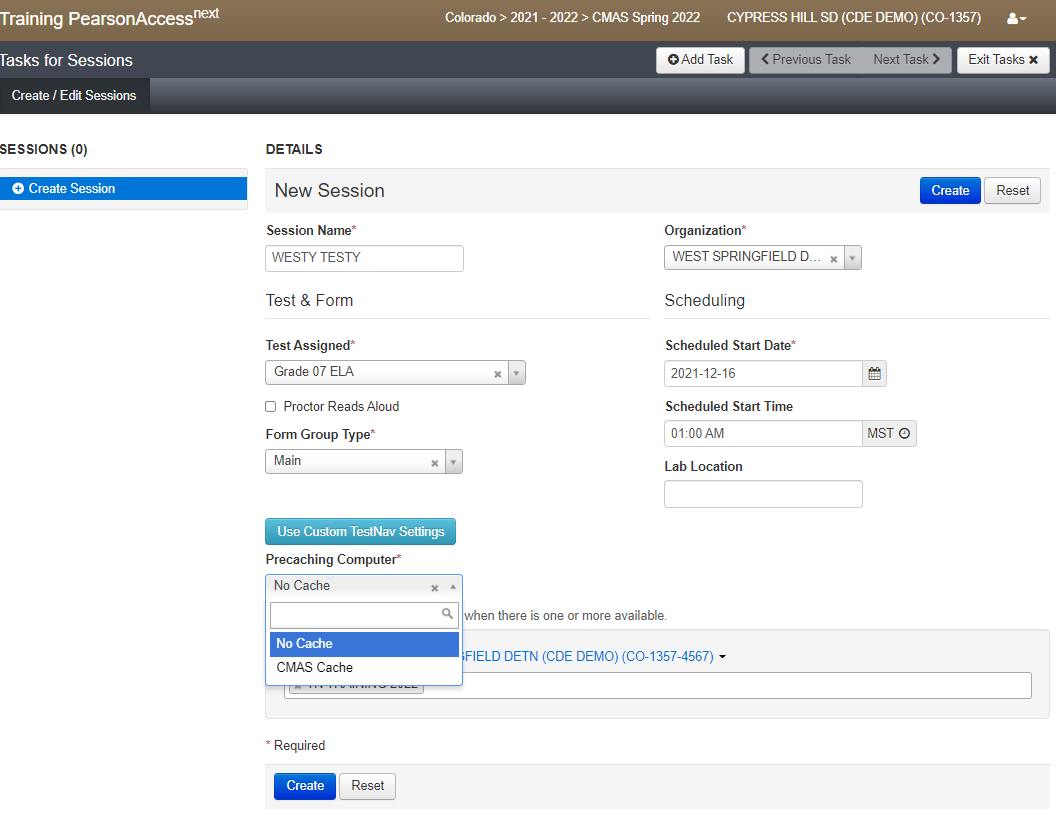 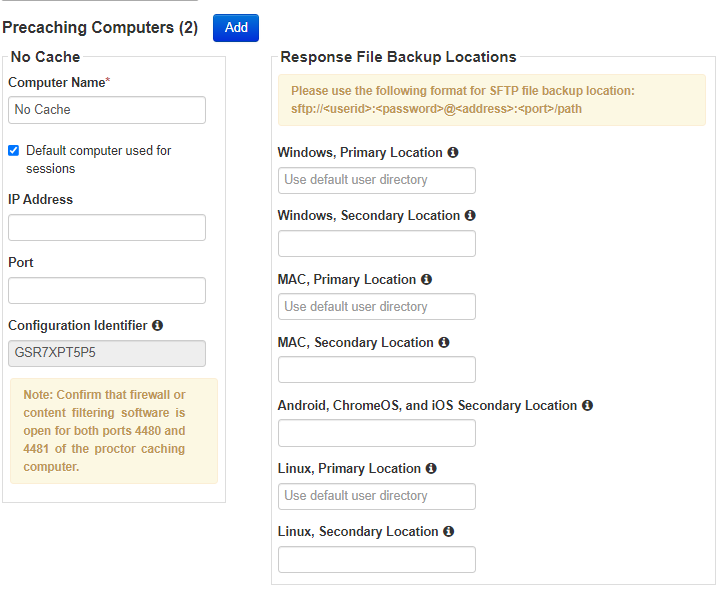 34
[Speaker Notes: Be thoughtful with your Computer names since district and school testing coordinators will have a choice of precaching computers in the Create/Edit sessions if more than one caching computer in added in the TestNav configuration.]
Configuration of Secondary SRF Backup Locations
If you set a network file server as secondary backup location, do not use:
Spaces in the save location path.
A location that requires authentication. If authentication is required, TestNav cannot access the shared location.
A Windows UNC (Uniform Naming Convention) or network path, such as \\ComputerName\SharedFolder\Resource on a Mac or Linux. Pearson recommends that you specify a mapped drive location, such as D:\TopDirectory\NextDirectory\SaveLocation.

If using an SFTP server ensure: 
The device is turned on, and SFTP services are running. 
The syntax inside of PearsonAccessNext is correct. (e.g. sftp://<userid>:<password>@<address>:<port>/path).
That neither the userid or password contain the @ symbol. This will invalidate the syntax and result in an EWS 1018 error message.
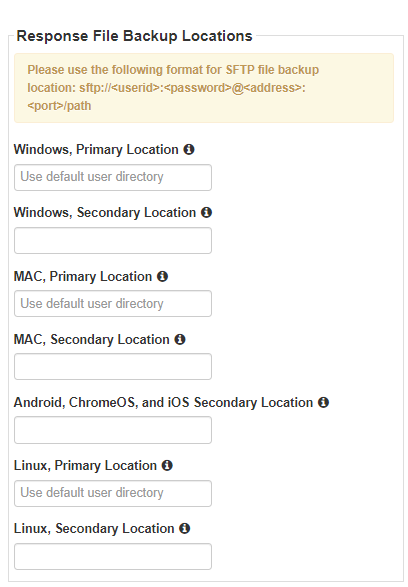 TIP: Proper Response File Backup Location configuration avoids 1018 errors.
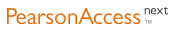 Import and Export TestNav Configurations
[Speaker Notes: Date when Configurations can be added will go here once available.]
Proctor Caching Monitoring
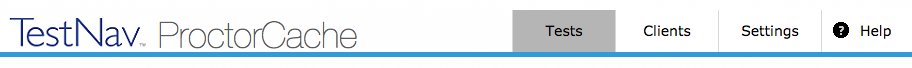 URL: http://<Static IP Address>:4480
Test
Provides information about test content and caching status.
Content Details displays status of individual test items.

Clients
Displays clients by IP address that have connected to TestNav.
Client Details displays details by computer.

Settings
Allows you to set a custom password to refresh, reload, or purge cached content with access to http://localhost:4480/settings.jsp.
Tests Tab
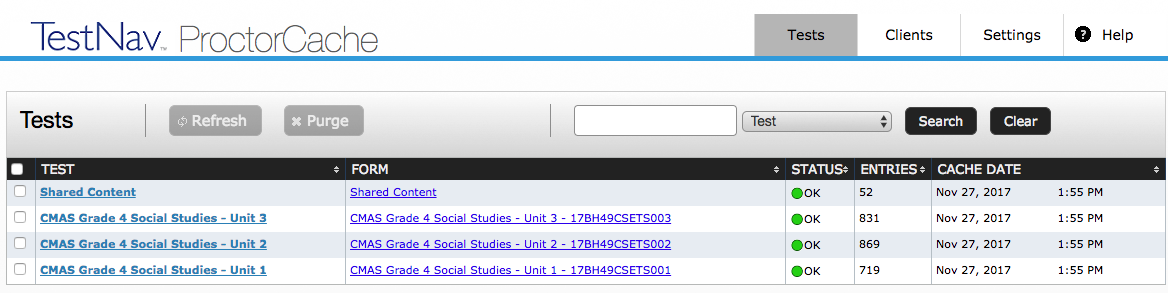 Content is displayed at the Test and Form level.

Functionality is available to Refresh or Purge selected test content. 

Selecting a test name will display the Test Details screen which displays individual items in a test.
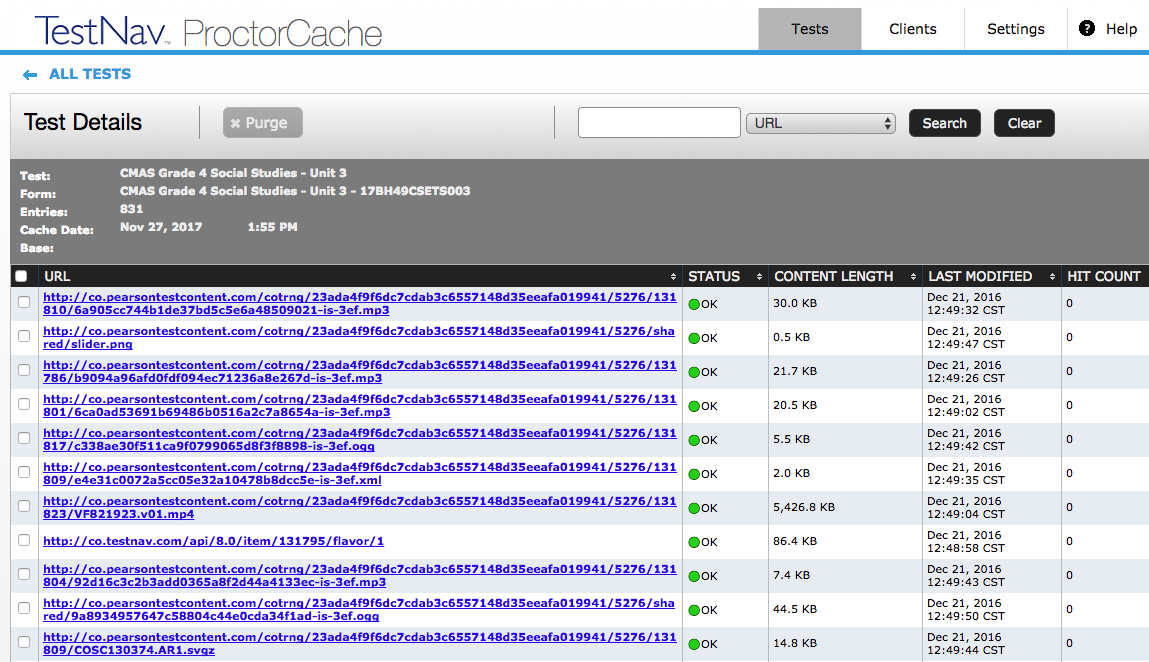 TIP: Check the HIT count of items when trouble shooting.
[Speaker Notes: On the Tests tab content is displayed at the Test and Form level.

Functionality is available to refresh, reload, or purge selected test content if necessary, and requires a password. The password is available in the Proctor Caching User Guide to protect against unauthorized deletion of cached content.

Selecting on a test name will display the Test Details screen which displays individual items in a test.]
Tests Tab – Status
Ok – Content is successfully cached.
Not Loaded – Content is not cached.
Waiting… - Loading Content.
Loading… - Loading Content.
Failed to load content – There was a failure to load content.
MD5 Check Invalid – MD5 comparison Failed.
MD5 Mismatch – MD5 comparison was completed but files did not match.
	In general, any status in red is a critical problem.  Any content with a red status should be checked and Reloaded.  If the problem is not resolved contact Pearson Support.
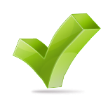 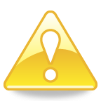 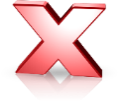 [Speaker Notes: The Tests tab provides status indicators for each item of cached test content.
An OK status means the content has successfully cached.

The yellow status indicators appear when the content is in the process of being cached.
Not Loaded means the content is not cached.
Waiting… means the content is in the queue, waiting to be loaded,
 and Loading… means the content is currently loading.

Red status indicators indicate problems with cached content.  
Failed to load content  means there was a failure to download content .

Proctor Caching also performs an MD5 check once an item has been cached to compare the test content on the Pearson servers with the cached item.  The MD5 check should show that the items are identical.
MD5 Check Invalid means the MD5 comparison could not be completed successfully.
MD5 Mismatch means the MD5 comparison was completed but the files did not match.
In general, any status in red is a critical problem.  Any content with a red status should be checked and reloaded.  

If the problem is not resolved, contact Pearson Support for technical assistance.]
Client Tab
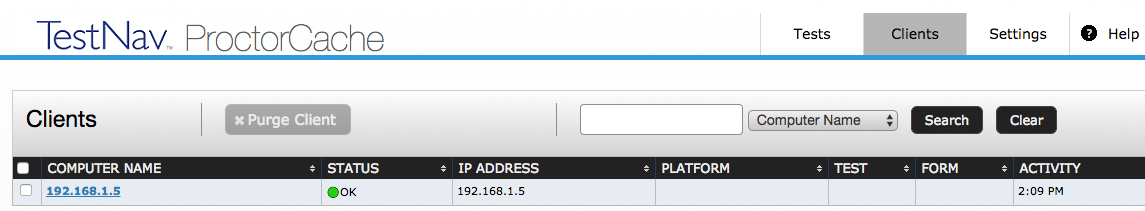 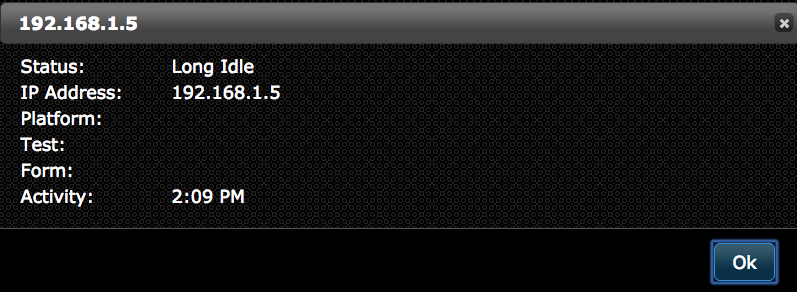 Clients which have connected to TestNav are listed by IP address.

Selecting a computer will display the Client Details screen which displays information regarding a particular computer connecting to Proctor Caching.
[Speaker Notes: The Clients tab offers a quick view into client computer connections. Each computer can be Selected to bring up an individual Client Details screen. It provides visibility to which testing workstations have requested test content from the Proctor Caching server.]
Client Tab – Status
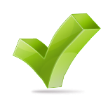 Ok – Client is active.

Idle – 5 to 30 minutes since client was active.
Long Idle – 30 minutes to 12 hours since client was active.

Clients are removed after 12 hours of inactivity.
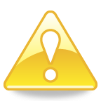 [Speaker Notes: The Client List tab also provides status indicators including:
Ok – meaning client is active
Idle – 5 to 30 minutes since client was last active
Long Idle – 30 minutes to 12 hours since client was last active

Clients are removed after 12 hours of inactivity.]
ProctorCache Password
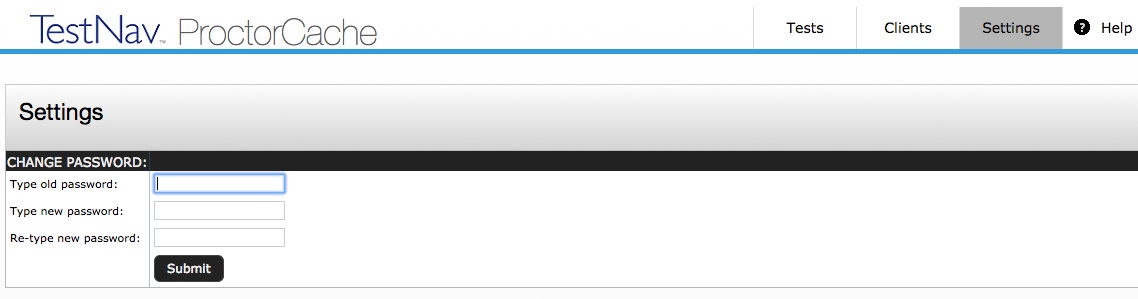 ProctorCache requires a password to refresh, reload, or purge content. You can use the default password, or you can change the default password at any time these instructions.

Connect to ProctorCache on your local host - http://localhost:4480.
*If you access ProctorCache from a remote computer using an IP address (for example,http://10.25.99.142:4480), you cannot view the Settings tab, which contains the option to change the default password.

Select the Settings tab.

Enter the old password, and then enter the new password twice in the required fields.

Select Submit.
[Speaker Notes: What does the new Proctor Caching software offer? 
The user interface has been redesigned to include the following enhancements: 
renaming the Contents tab to Tests and the Client List tab to Clients for clarity,
simplifying use by consolidating information previously displayed on the Home page into the Clients and Tests tabs,
resolving issues with Internet Explorer 11 not displaying the list of cached content, 
Enabling a more robust comparison between content on the caching computer and content on the Pearson server, to verify the cache has the most up-to-date content, and
renaming the “undefined” directory to “Was not Preloaded” to eliminate confusion.

CMAS recommends that all schools upgrade to the latest version to take advantage of these enhancements.]
Additional Technical Notes
43
[Speaker Notes: Note that Java runtime is included with Windows install and Java runtime plugin is required for PearsonAccessnext pre-caching functionality.

For additional help, refer to the Proctor Caching User Guide. The guide provides details for planning, installing, and monitoring, as well as “Tips on Proctor Caching.” The “Tips” section provides guidance on changing computer settings and how to edit the configuration file to point to an upstream proxy computer if needed.]
Test Nav System Overview
Network Preparation
Proctor Caching
Device Preparation
Infrastructure Trial
Support During Testing
44
Device Preparation
Device Preparation

Hardware Requirements

TestNav App Installers

 Virtual Environments

Chrome Highlights

Windows Highlights

macOS Highlights

TestNav Desktop Mass Install
iOS Highlights

Point TestNav App Toward TestNav URL

TestNav App Check
45
Device Preparation
Any software that would allow secure test content on student computers to be viewed on another computer must be turned off. 

Any applications that may automatically launch on a computer are configured not to launch during testing sessions.

Allow local file access to home directory (<home dir>/Pearson/) and any alternative SRF save locations.

Use App Check to verify Device and Network Connectivity.
Virtual Environments
There are many different types of virtualization technologies in use in school environments, many of which have broadly different implications on both test security as well as the potential for performance impacts to a student experience. 

The DTC must ensure virtualization solutions for online testing can both:

ensure appropriate test security during the assessment. 

as well as provide a comparable student experience in order to prevent performance issues from impacting student performance on the assessments.

Pearson does not provide support for these technologies.
47
Hardware Requirements
48
TestNav App Installers
http://download.testnav.com
msi (Microsoft installer) file - contains explicit instructions about installing and removing an application.
Microsoft Store Installer – allows for quick install that updates automatically. 

The Desktop Installation 
Generally only takes a few minutes on an individual computer; network installations will vary depending on your environment. 

TestNav Desktop Update
TestNav program file updates are saved in {user_home}\AppData\Local\Pearson. You must give students write access to the update directory.
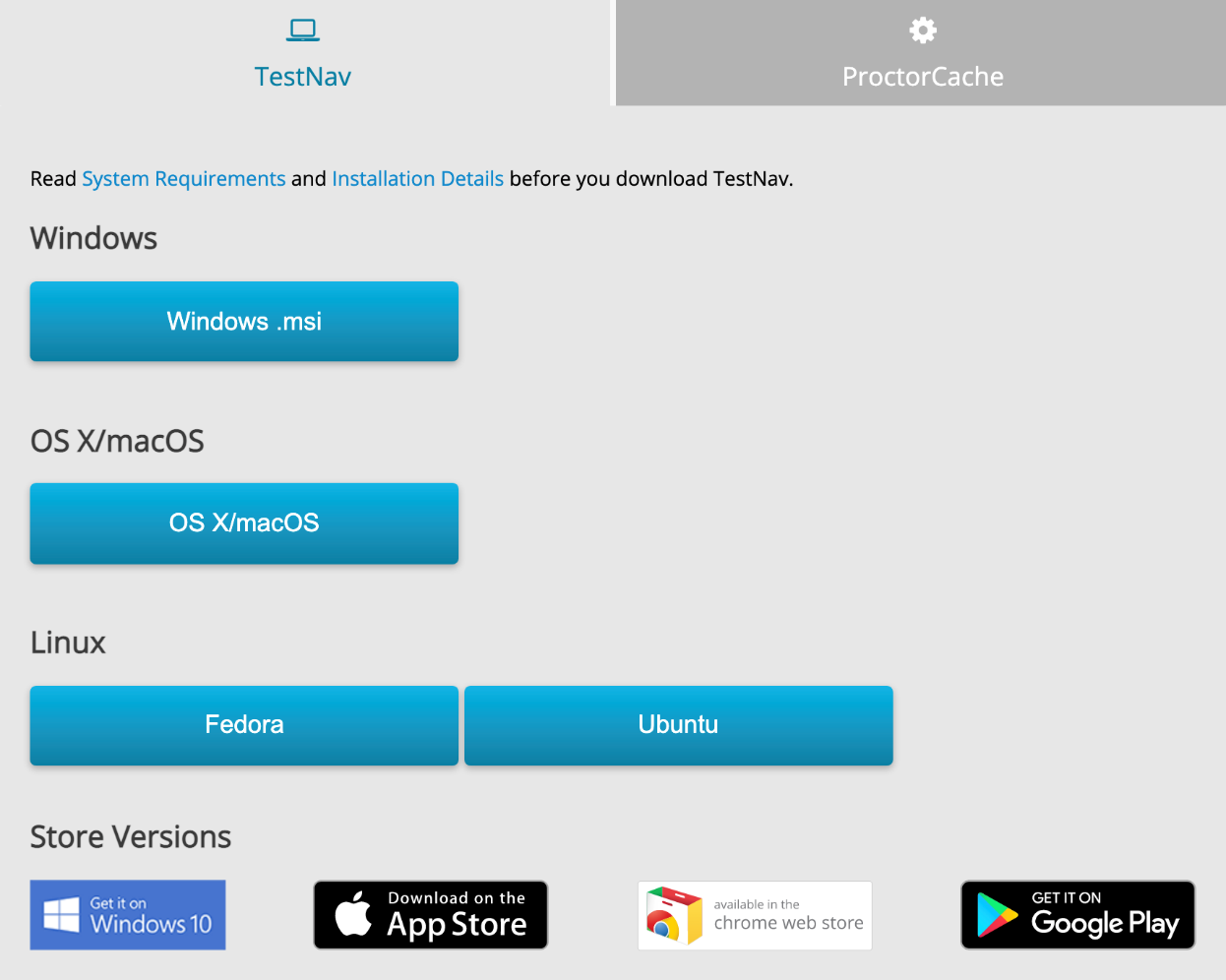 [Speaker Notes: If your school is downloading the TestNav 8 app, it is accessible at http://download.testnav.com. 

If you are using a device that requires an application installation, or if you are planning to use the TestNav Desktop application for laptops and desktops, you can download the app or apps that you will need from this site, or you can go to the applicable device store for Chromebooks, iPads, and Android devices. We will talk more about these device types shortly.

For now, if you are installing TestNav Desktop, there are options for Mac, Windows, and Linux. 
There are two options for Microsoft Window: .msi and .exe. 
The .msi file is optimized for network installation as a group and pushing out to multiple computers. 
The .exe file is for downloading onto individual computers.]
Chrome Highlights
TIP: Tracking the specific device each student uses during each test avoids 1005 errors.
Installable TN on Windows, OSX, & Linux
Windows Highlights
TIP: 3% of all 2020 CMAS Error Codes was 5041, TestNav has detected the Game Bar running.
macOS Highlights
53
iOS Highlights
54
Point TestNav App Toward TestNav URL
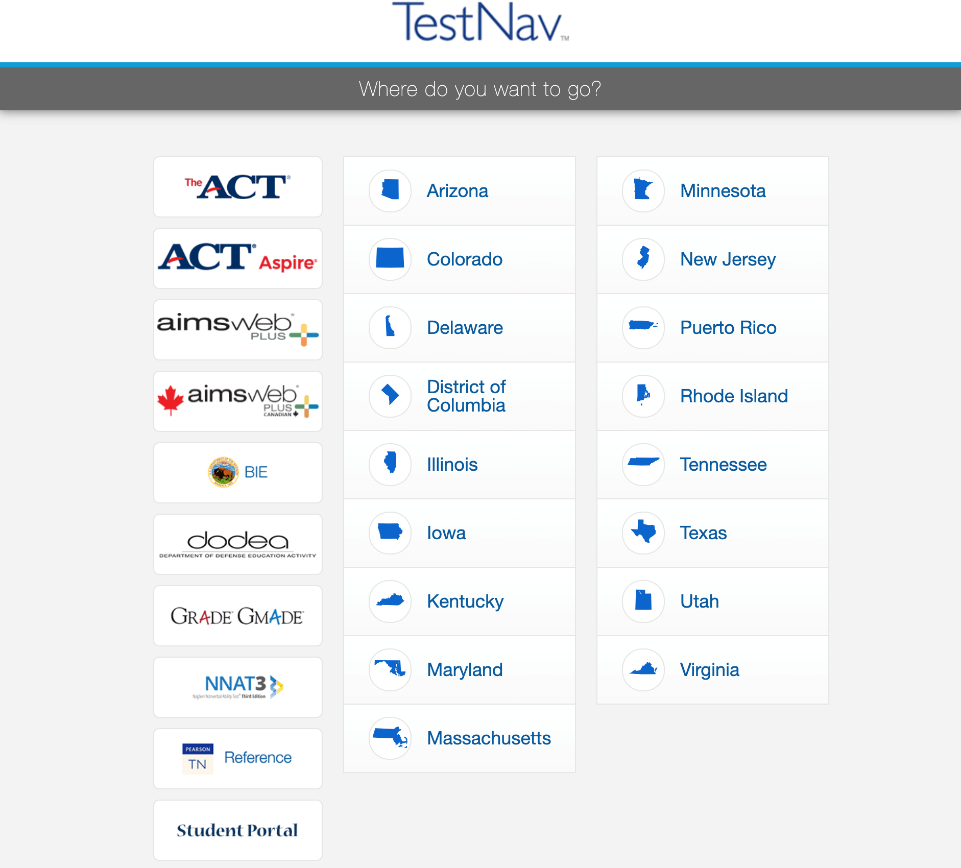 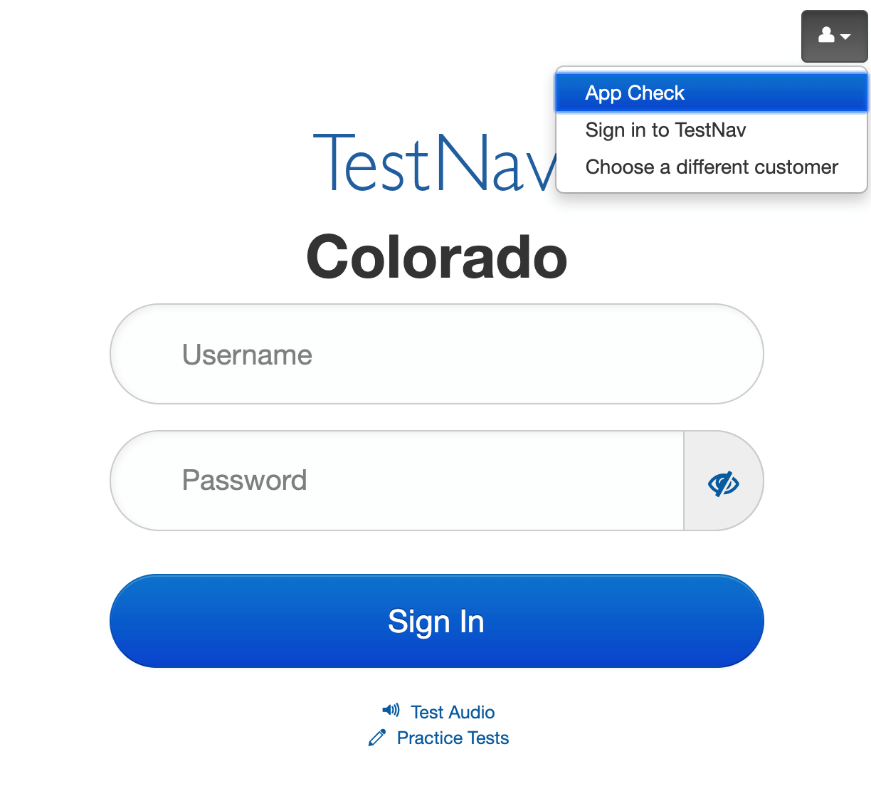 Choose the icon in the top right-hand portion of the screen and select > Choose a different customer.
Select Colorado for all operational assessments.
TestNav Device App Check
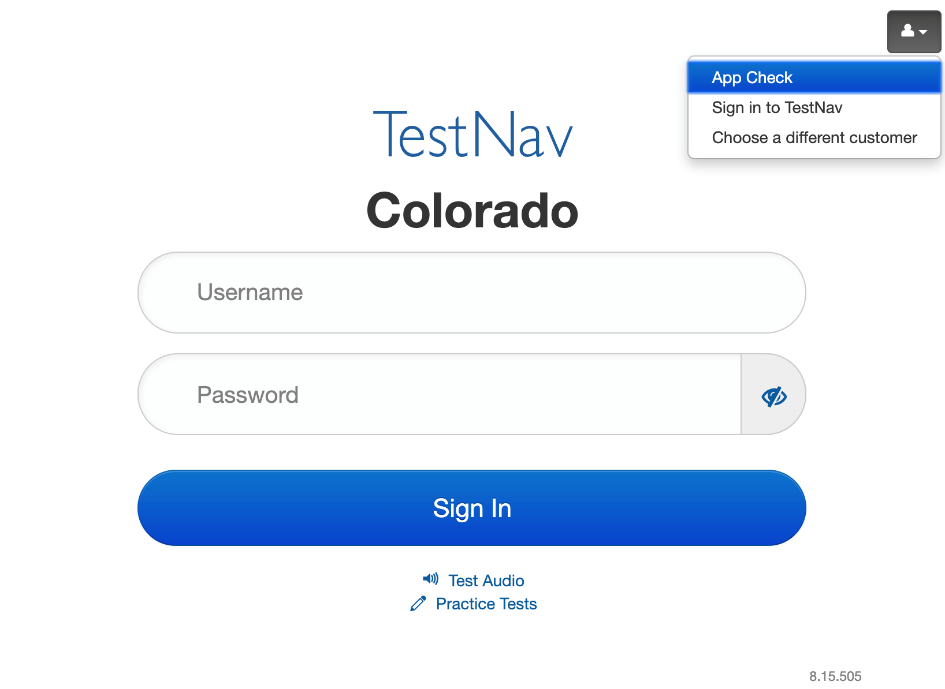 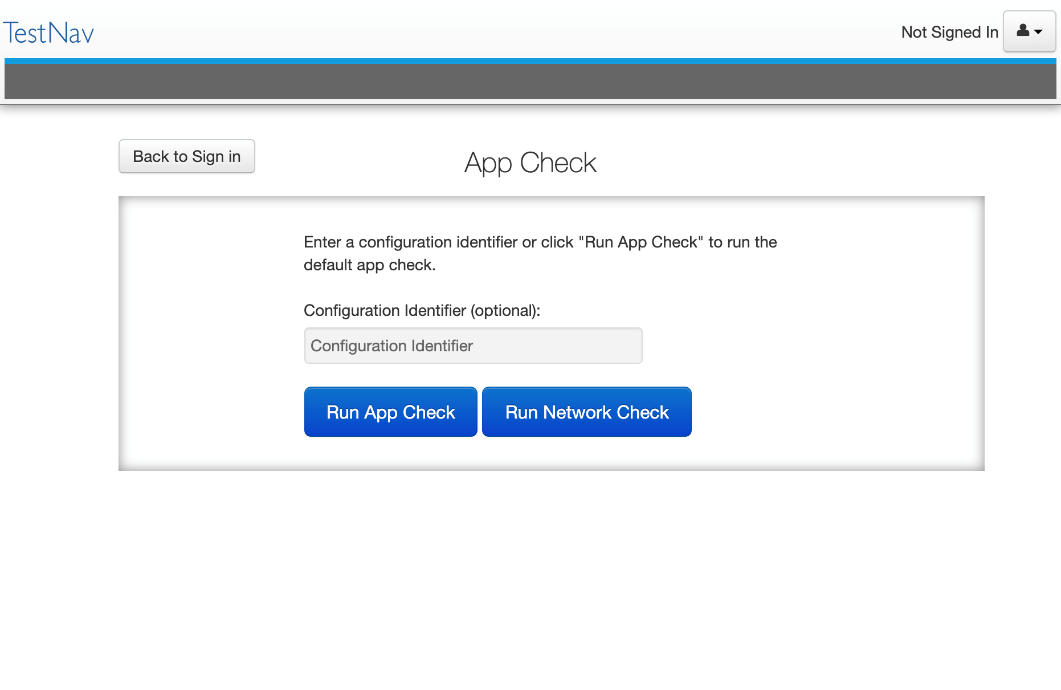 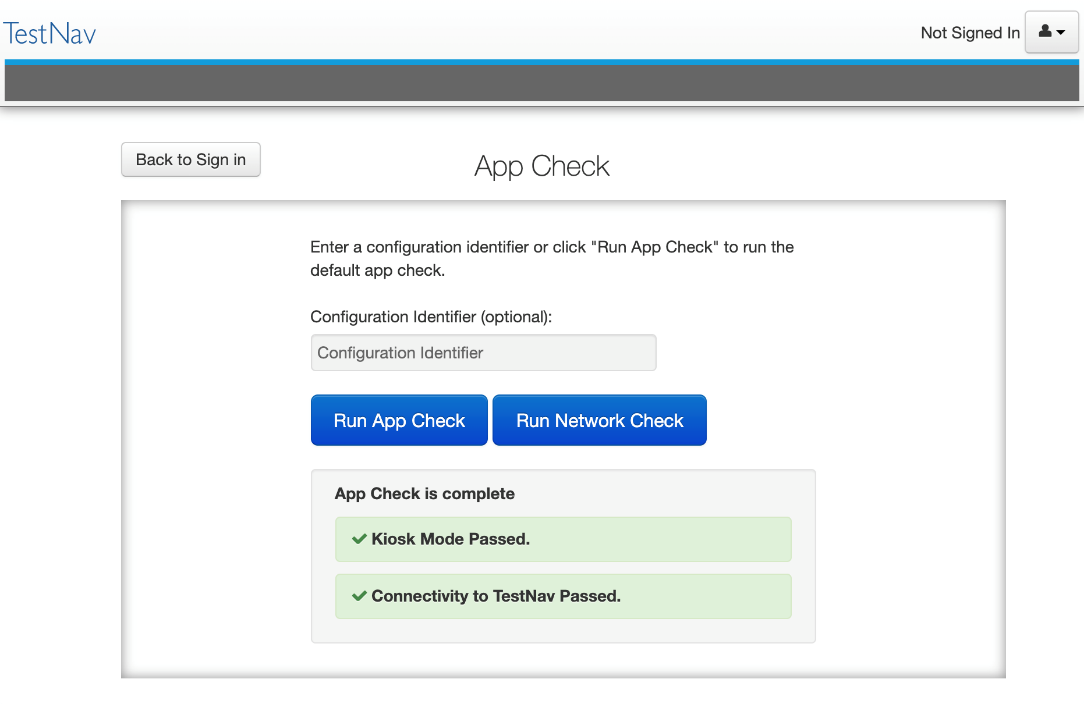 [Speaker Notes: Replaces the TN quick verification.

Can now check connection to the Proctor caching device with a configuration identifier created when you configure TN in PearsonAccessnext]
TestNav Desktop Network Check
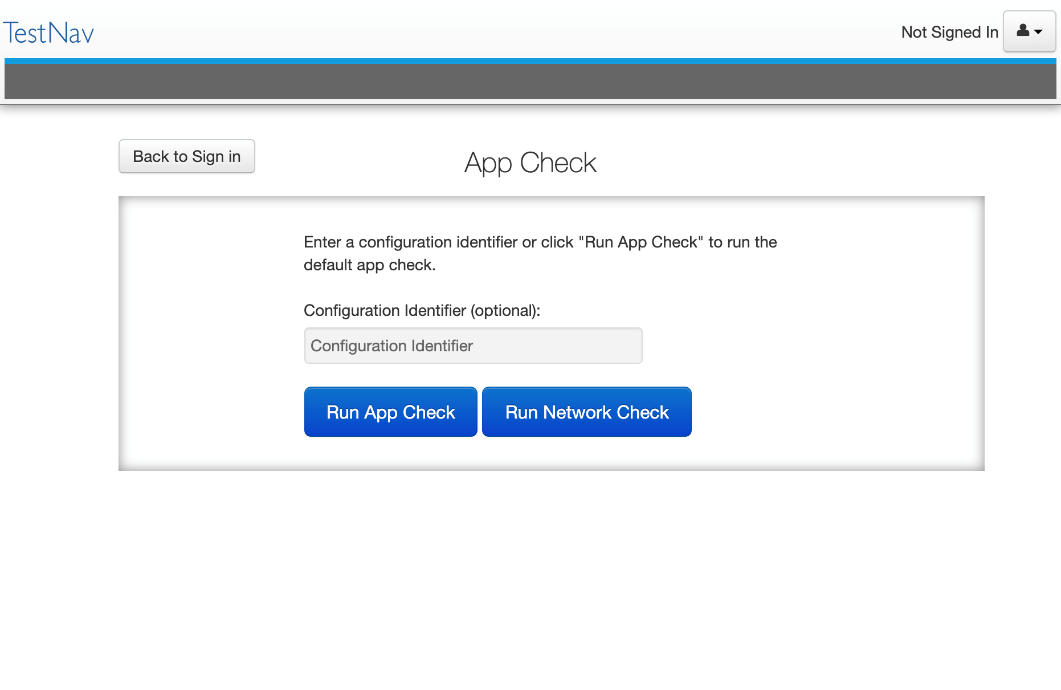 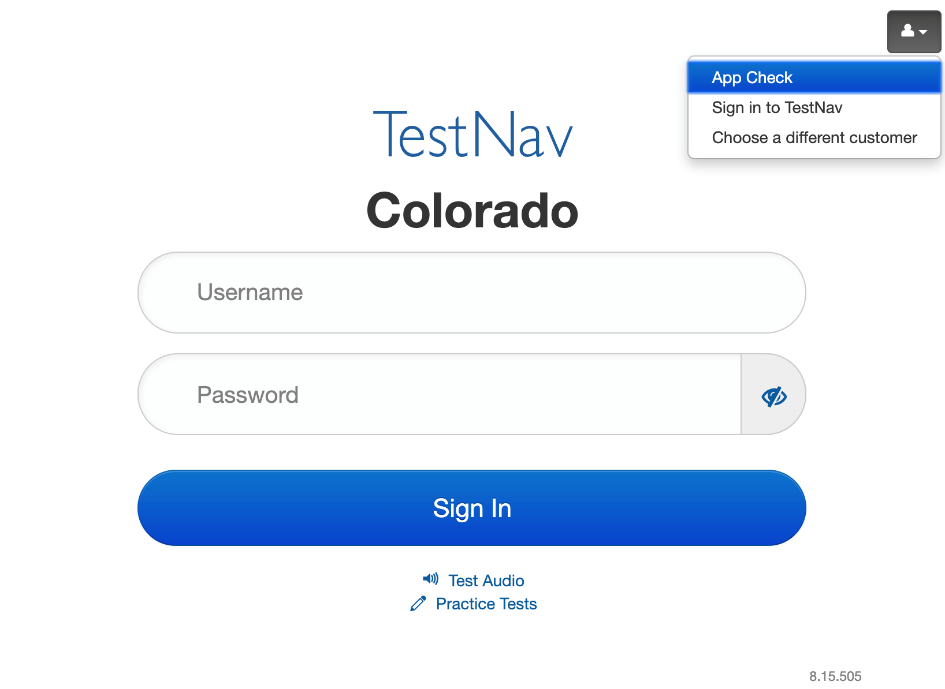 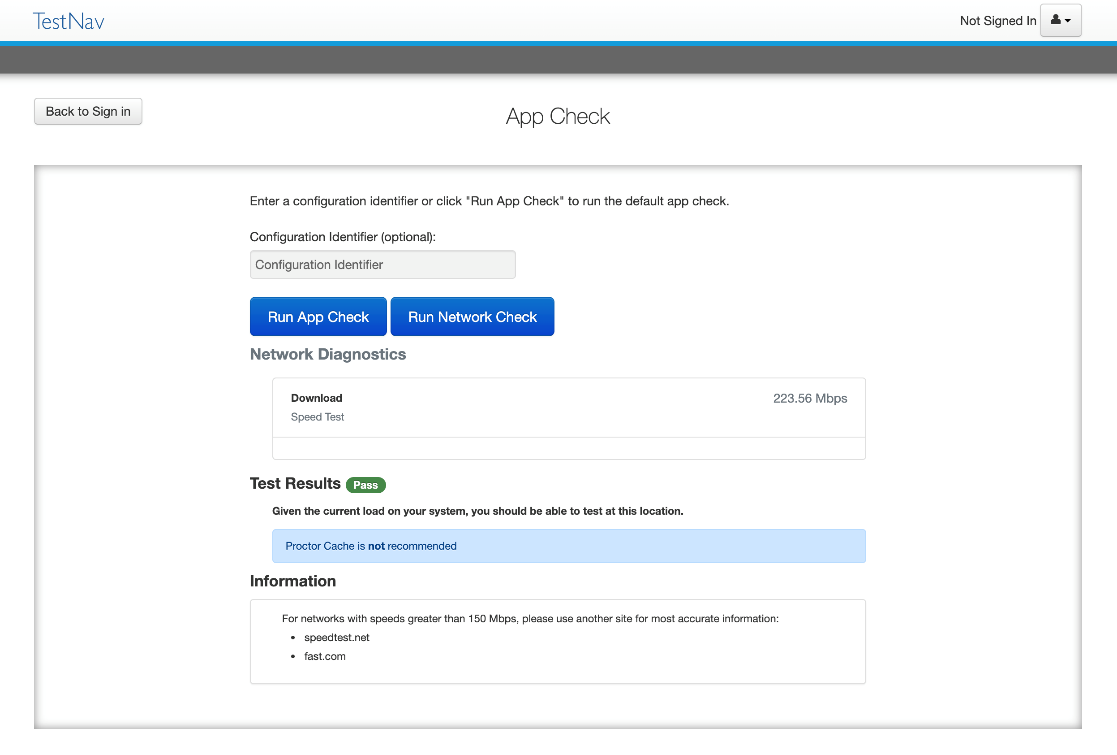 [Speaker Notes: Replaces the TN quick verification.

Can now check connection to the Proctor caching device with a configuration identifier created when you configure TN in PearsonAccessnext]
TestNav Desktop Mass Install
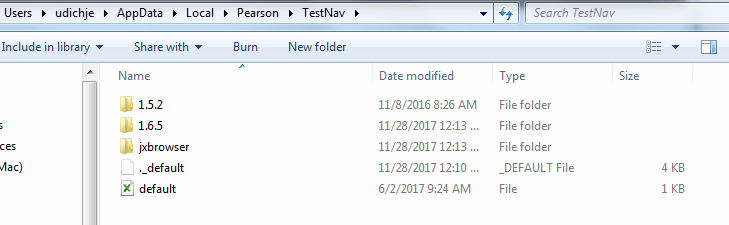 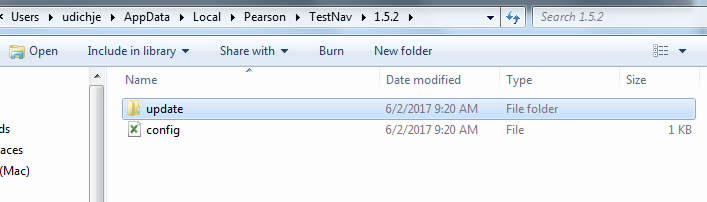 [Speaker Notes: Because TestNav installation does not add entries to the Windows registry, you can copy the TestNav application and push it to student computers for mass installation.

TestNav program file updates are saved in {user_home}\AppData\Local\Pearson. You must give     students write access to the update directory.
Any necessary patch updates automatically install whenever TestNav starts or when a student attempts to log in.  
You can also push the latest TestNav update, rather than waiting until each student opens TestNav. 
To push an update, take a snapshot of the Pearson folder, and push that folder to all student computers.
Updates that require reinstallation of the TN app are scheduled for winter and summer breaks.
Pearson will communicate all updates with instructions in advance.
When you install TestNav Desktop, it creates the TestNav folder within the Pearson folder shown in the path above. The TestNav folder contains the following:
The default file, which stores the customer login preference for the next login]
Test Nav System Overview
Network Preparation
Proctor Caching
Device Preparation
Infrastructure Trial
Support During Testing
59
Infrastructure Trial
PearsonAccessnext  Infrastructure Trial Form Types

Setup

PearsonAccessnext Tasks

CMAS Site Readiness Infrastructure Trial Guide
60
Types of Infrastructure Trial Forms
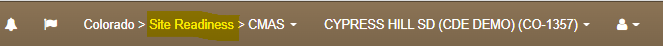 Technical Site Readiness verifies:
Proctor caching devices and student testing devices are configured correctly.

Devices can process Colorado-specific item types. 

Points of constraint within a network.


A Standard Infrastructure Trial is a full scale dress rehearsal that verifies:

TestNav is configured correctly.

Devices can successfully run TestNav.

Network will bear the full load of simultaneous test-takers.

School personnel know what to do for computer-based assessments.

Students are familiar with the computer-based tools and formats.
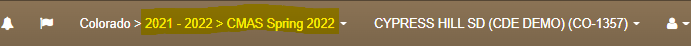 Technology Setup
Complete Technology Setup prior to Infrastructure Trial

Configure the Network.

Proctor Caching.

Proctor Caching Configuration.
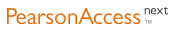 [Speaker Notes: Before conducting an Infrastructure Trial, it is important that the Technology Setup be completed and that technology coordinators, school personnel, and students are all equally prepared to participate in the Infrastructure Trial.

For the Technology Setup, it is recommended that these steps be completed:

Configure the network, so that network security devices such as content filters and firewalls allow connectivity with PearsonAccessnext, TestNav, Proctor Caching, and email communication with Pearson.

Proctor Caching software should be installed on selected computers with local static IP addresses.

TestNav and Proctor Caching configurations will then need to be added to PearsonAccessnext for both the production site and the training site.

Practice tests available in the Training site, as well as sample items and student tutorials can be utilized to gain further experience with TestNav and the CMAS test administrations.

Once the Technology Setup is completed, schools can then conduct an Infrastructure Trial to collectively evaluate the test environment. This will allow schools to identify and resolve any remaining potential issues prior to the CMAS test administrations.

For detailed steps on Proctor Caching and TestNav configuration please reference the “Proctor Caching & TestNav Configuration” training module.]
PearsonAccessnext Setup
Complete Tasks in PearsonAccessnext prior to the Infrastructure Trial

Create Sample Students.

Enter TestNav Configuration.

Create Sessions.

Print Student Testing Tickets.
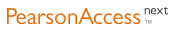 [Speaker Notes: Once TestNav and Proctor Caching configurations have been added to PearsonAccessnext, the next set of tasks can be completed by school personnel:

Sample Students can be created in the PearsonAccessnext Training site in order to administer an Infrastructure Trial. 

Online Testing Sessions will then be created.

And from each session print Student Testing Tickets, Session Unlock Codes, and Rosters may be printed in preparation for the Infrastructure Trial.

We will now demonstrate each of these tasks.]
CMAS Site Readiness Infrastructure Trial Guide
64
Test Nav System Overview
Network Preparation
Proctor Caching
Device Preparation
Infrastructure Trial
Support During Testing
65
Support During Testing
Error Codes

Connectivity/Save Warning System 

Find Saved Response File (SRF) and Log Files

Online Test Security

CMAS  Customer Support
66
TestNav 8 Error Codes
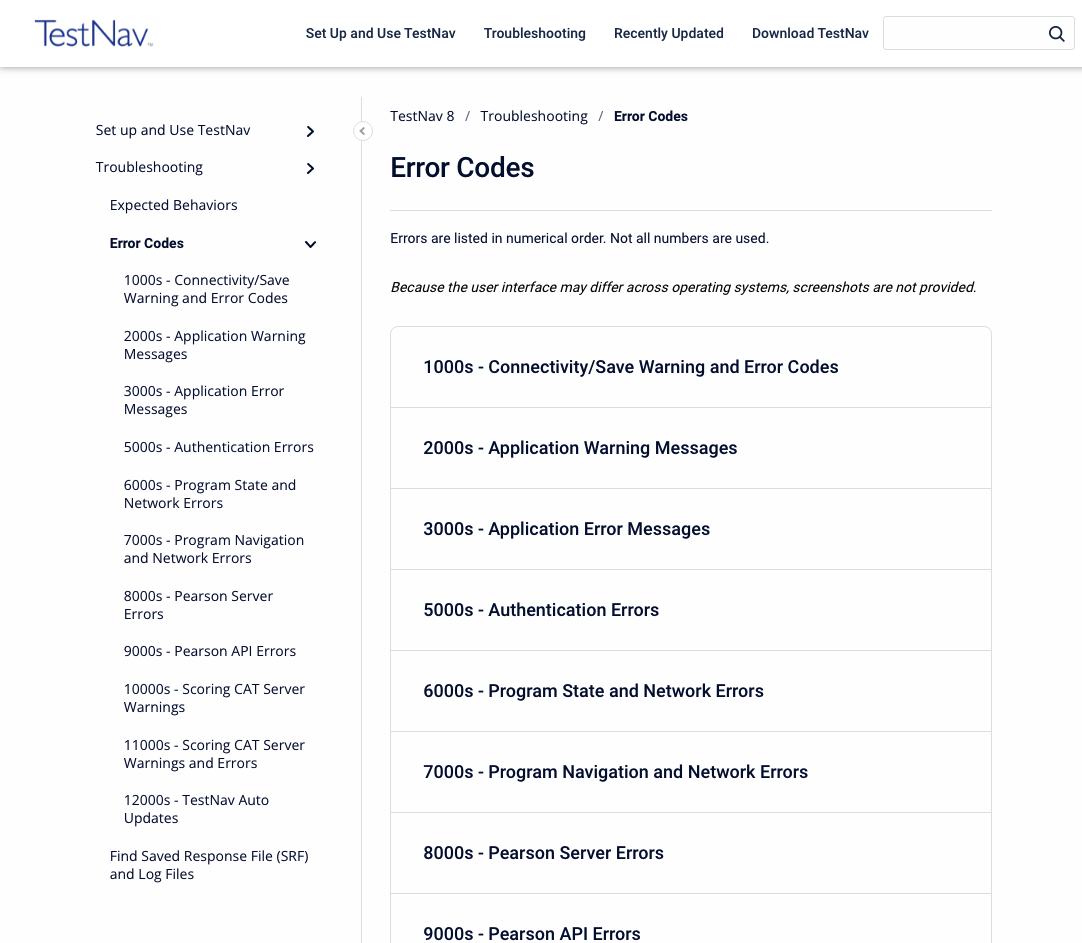 The TestNav 8 Error Codes should be available to all test proctors to help support students as they test.

The Guide provides a list of all the warning messages that TestNav may display, what generally causes the message, and how to resolve it. 

Available through https://support.assessment.pearson.com/x/DwACAQ
Connectivity/Save Warning System
The Connectivity/Save Warning System is integrated functionality that gives TestNav a high degree of fault tolerance and provides additional fail-safes in the event of unexpected network disruptions during online testing.
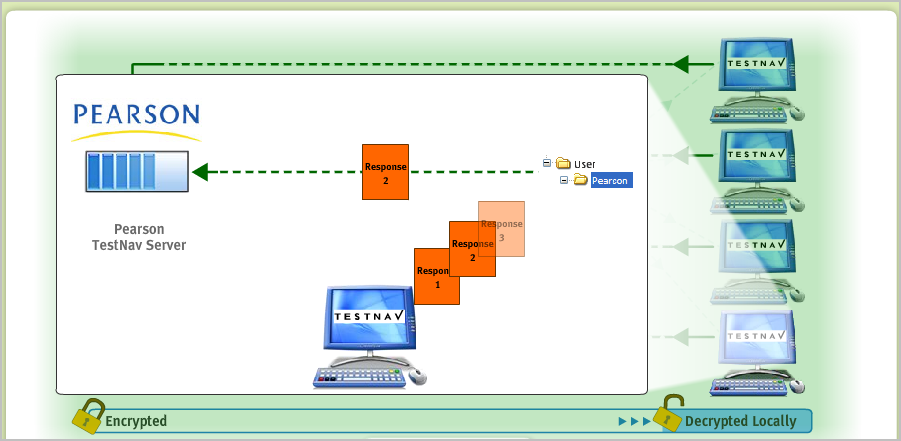 Find Saved Response File (SRF) and Log Files
69
Online Test Security
Maintaining Security of the Assessments


Prepare Devices to Meet Security Needs


Monitoring and Reporting Security Breaches and Testing Irregularities and Item Irregularities
70
Maintaining Security of the Assessments
71
[Speaker Notes: Any applications that can automatically launch on a device should be configured not to launch during testing sessions. Common applications that can launch automatically include:

anti-virus software performing automatic updates, 

power management software on laptops (low-battery warning), 

screen savers, and email message notifications.]
Monitoring and Reporting Security Breaches and Testing Irregularities
72
CMAS  Customer Support
Customer SupportSign in PearsonAccessnext for Chat Support1-888-687-4759
Monday – Friday
7:00 am - 6:00 pm (MST)
73
CDE SupportCollin BonnerCDE Assessment Technology Specialist303-895-5750bonner_c@cde.state.co.us
Thank you for your Time!
Pearson Support888-687-4759
Districts/Schools should use Pearson as the first contact for support during testing
74